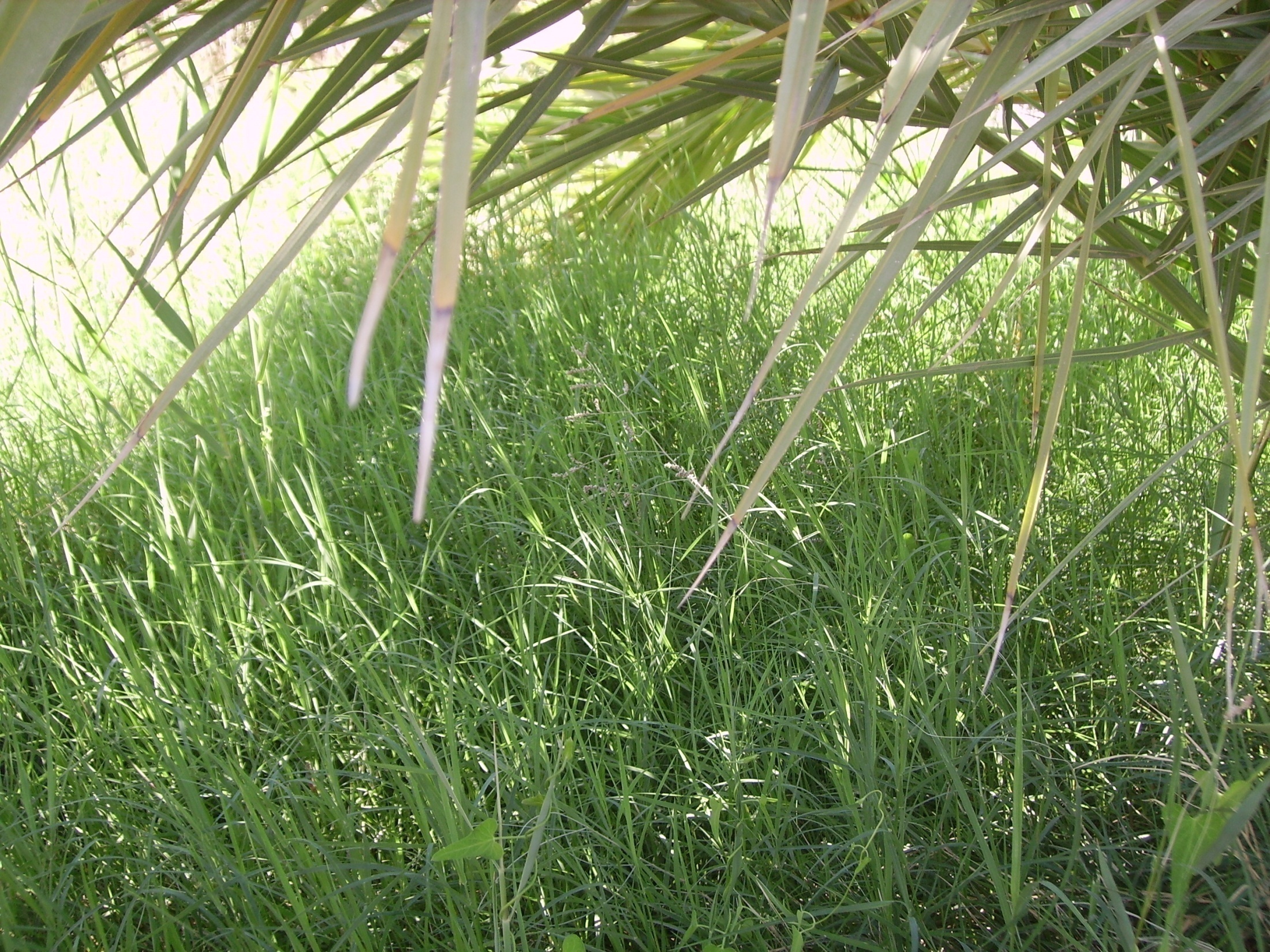 Chapitre V . L’installation d’une palmeraie
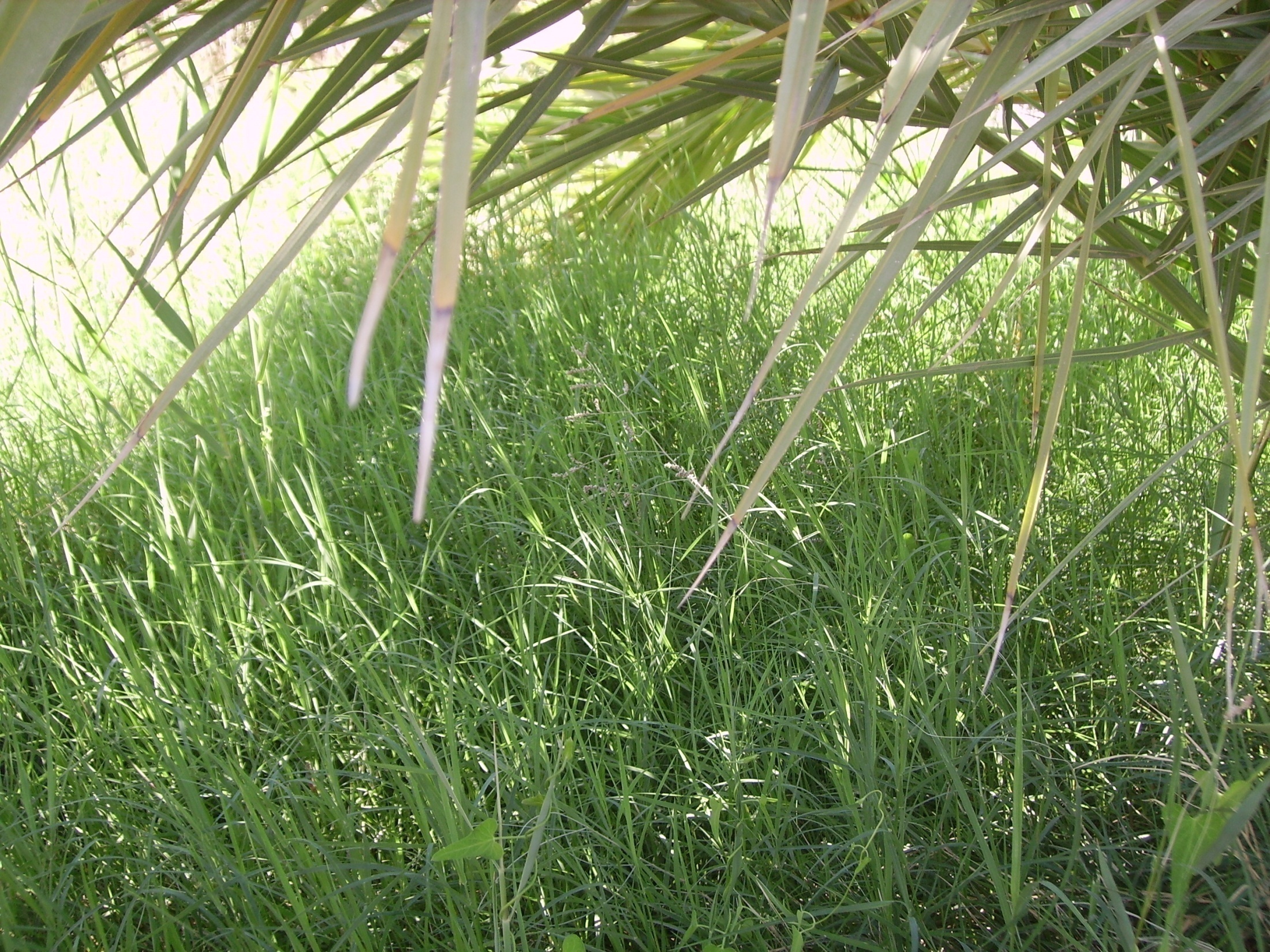 V.1.- études préliminaires à L’installation d’une palmeraie
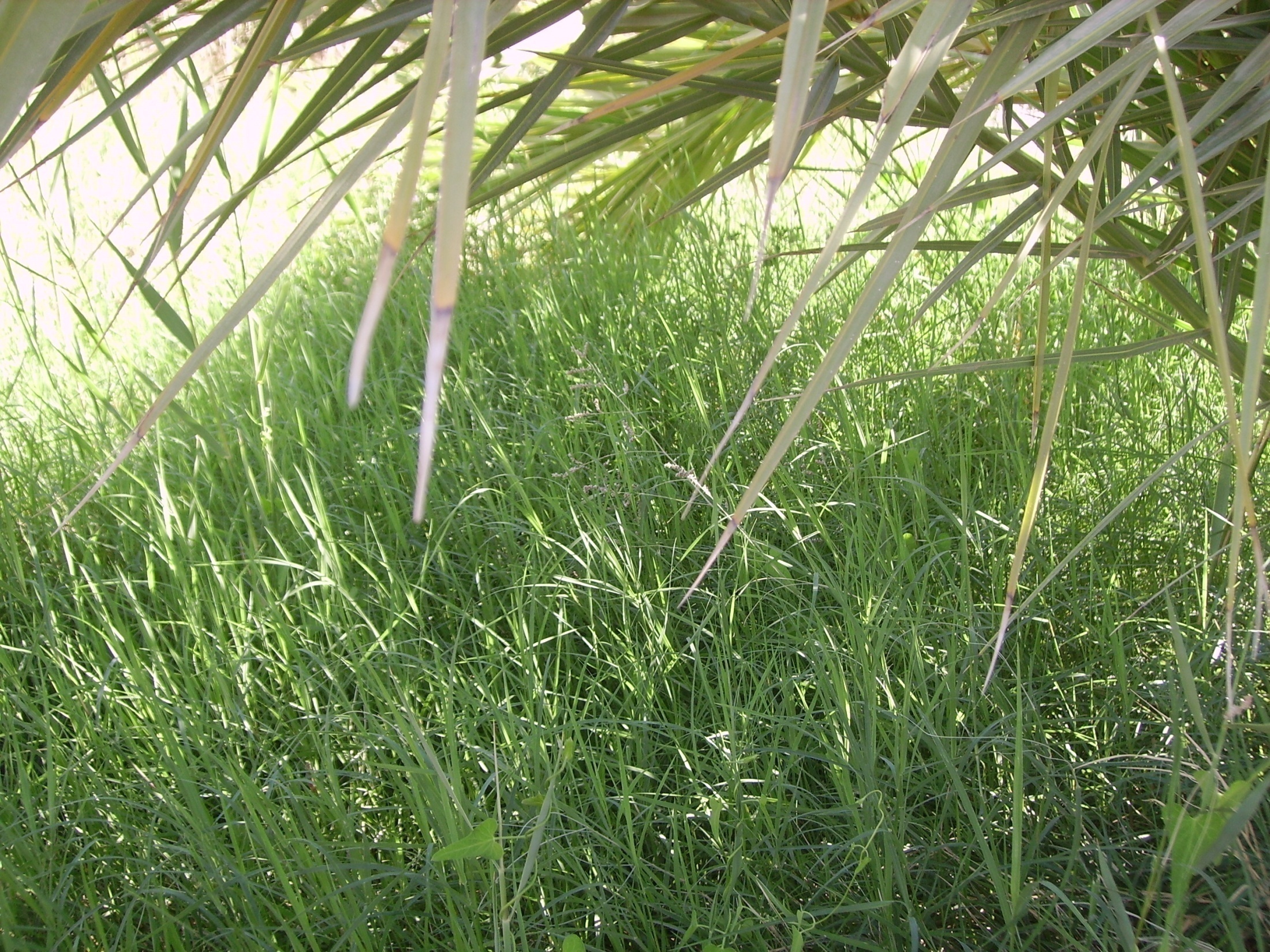 avant de s’engager dans telle opération, il est importe d’analyser
 objectivement tous les facteurs qui conditionnent sa réussite technique et économique.
Pourquoi?
La palmeraie  (système de production) est rentable qu’après plusieurs années, lorsque la plantation est en plein production.
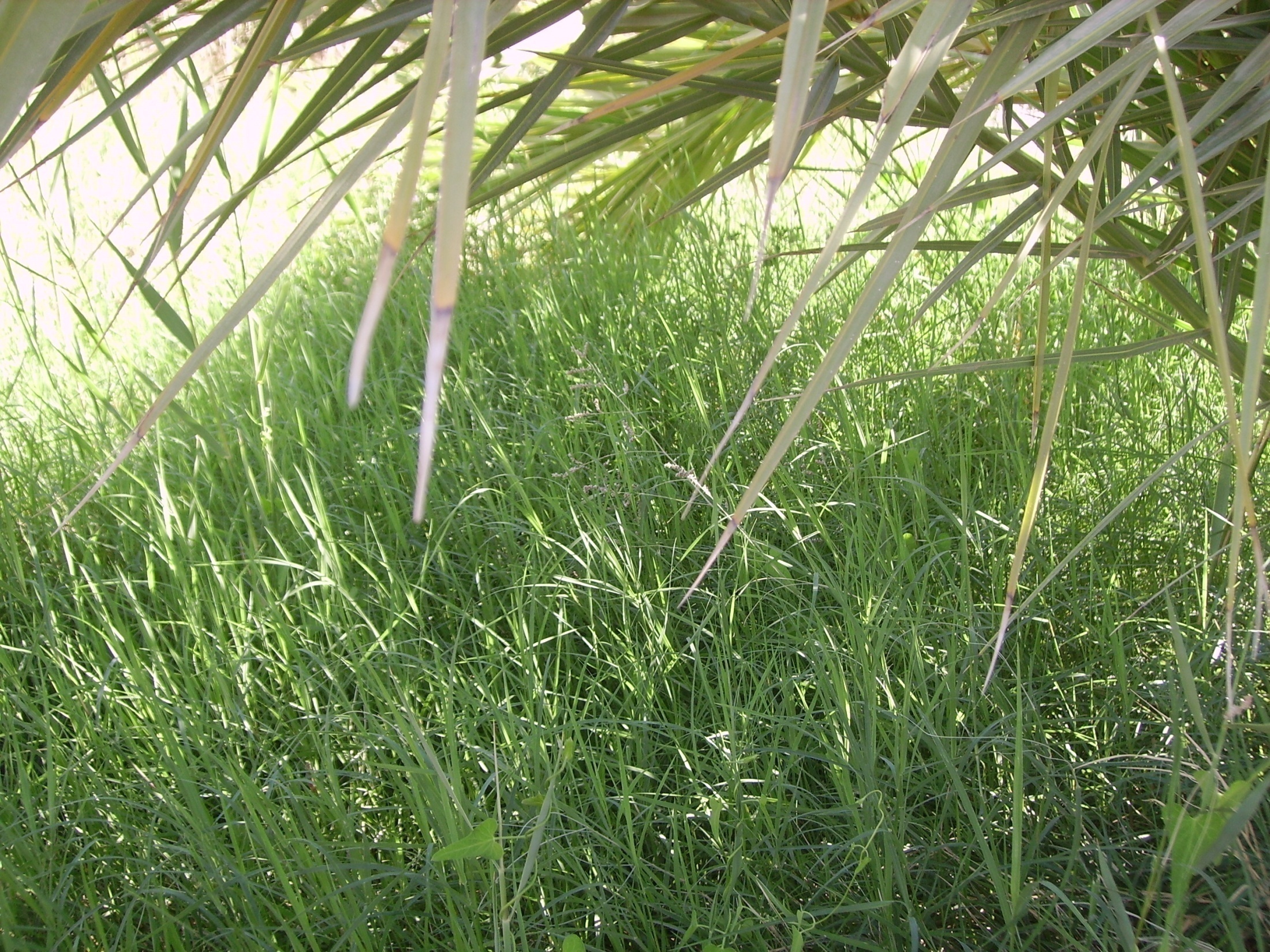 a.- L’étude des conditions climatiques locales
L’étude des conditions climatiques doit être fondée sur les caractéristiques locales normales, mais en tenant compte des évènements extrêmes possibles, comme:
des pluies torrentielles, des crues
des périodes de sècheresse prolongées entrainant une diminution des quantités d’eau disponibles dans le jardin.
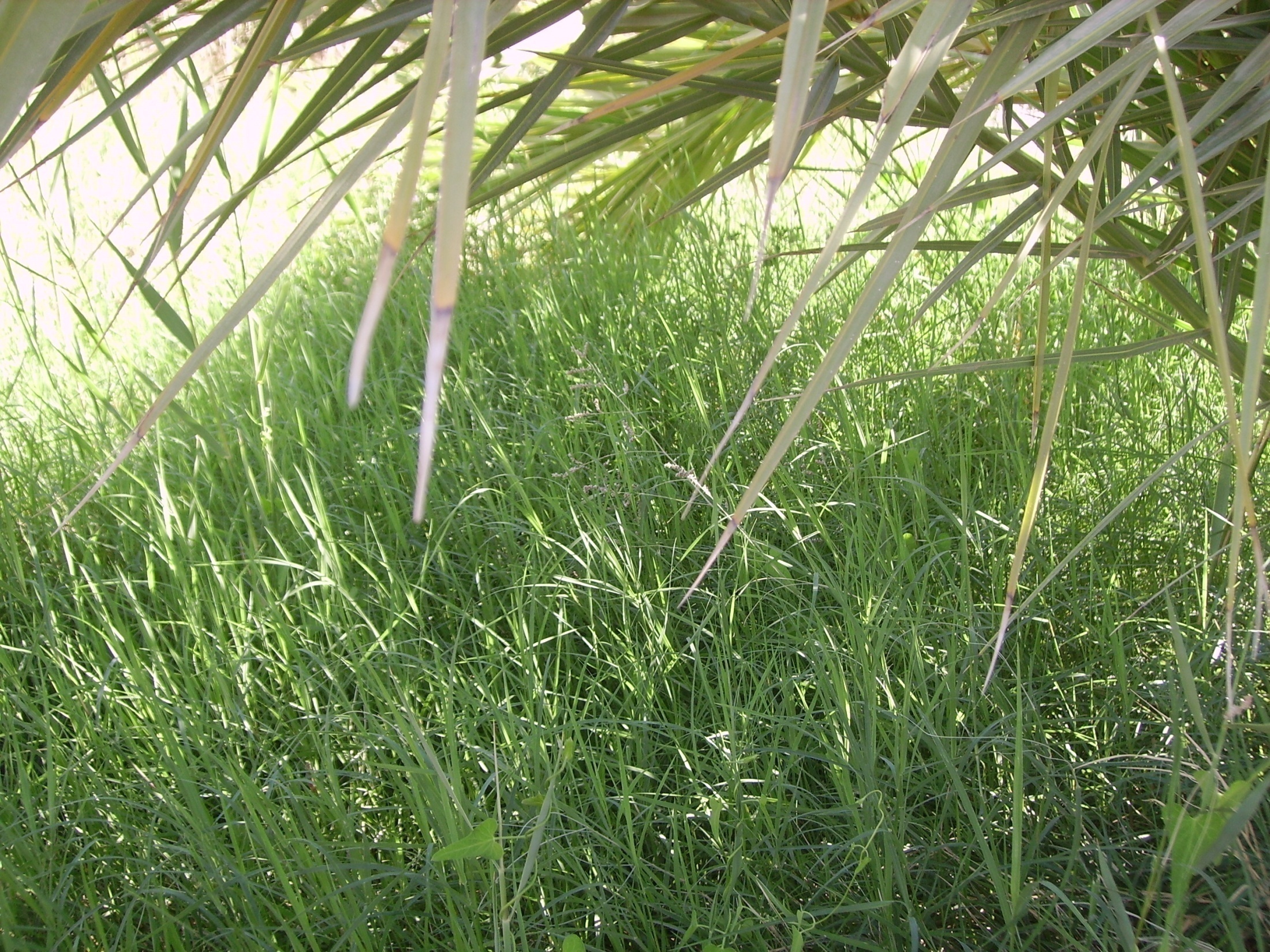 b.- Choix de l’emplacement
l’implantation d’une palmeraie dépend, dans une large mesure, des ressources hydrauliques à utiliser
Le terrain devra cependant être d’un accès facile et permanent
Le terrain devra être d’un relief peu accusé et présenter une pente
 optimale oscille de 2 à 6 ‰, pour permettre une bonne irrigation,
 éventuellement un bon drainage.
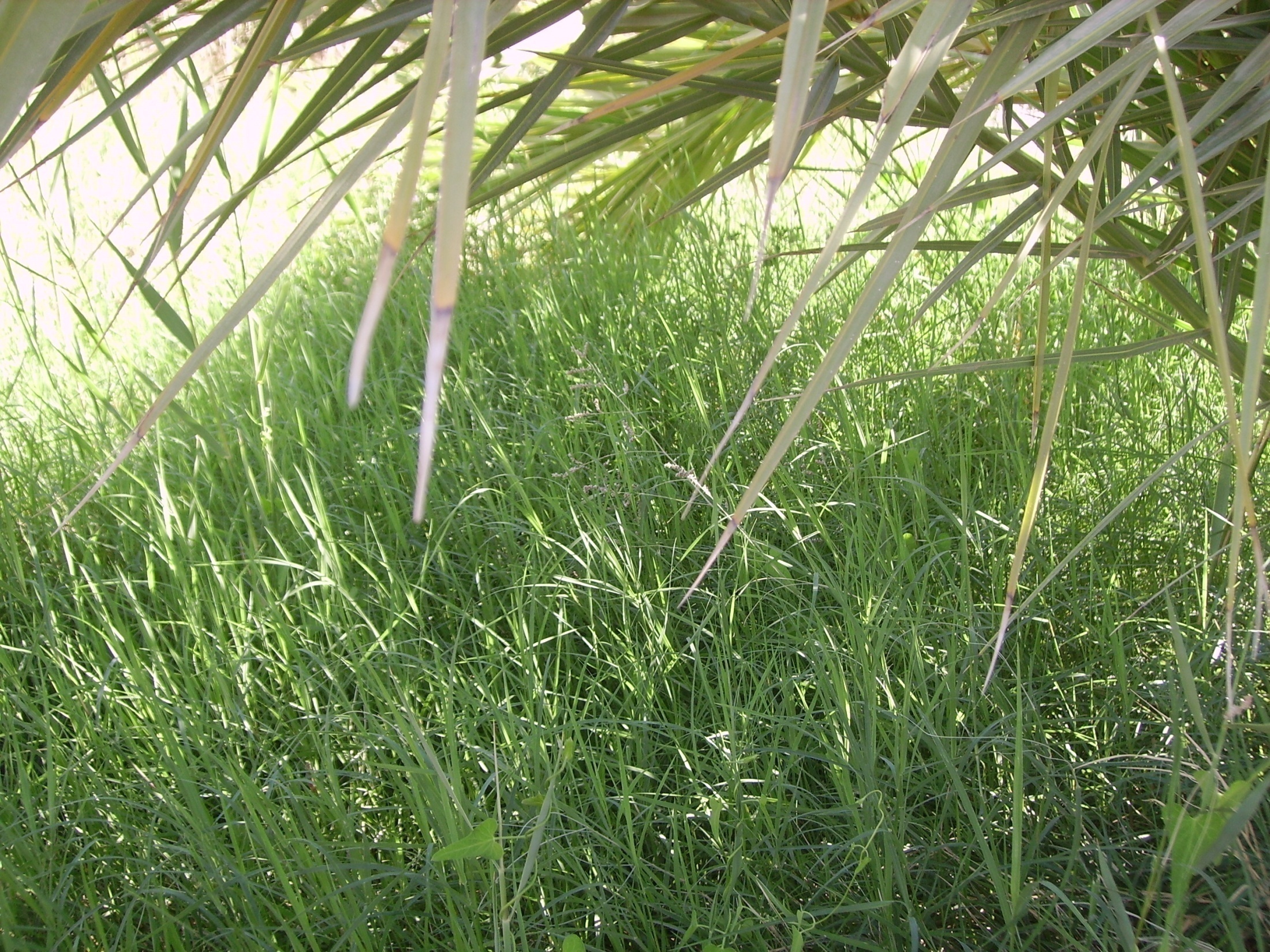 Les terrains à éviter:
- Les bordures immédiates des cours d’eau sujets à des crues violentes et à des changements de lits
- les bas fonds où sol risque de se gorger d’eau faute de pouvoir être drainé
- les zones de dunes vives ou mobiles
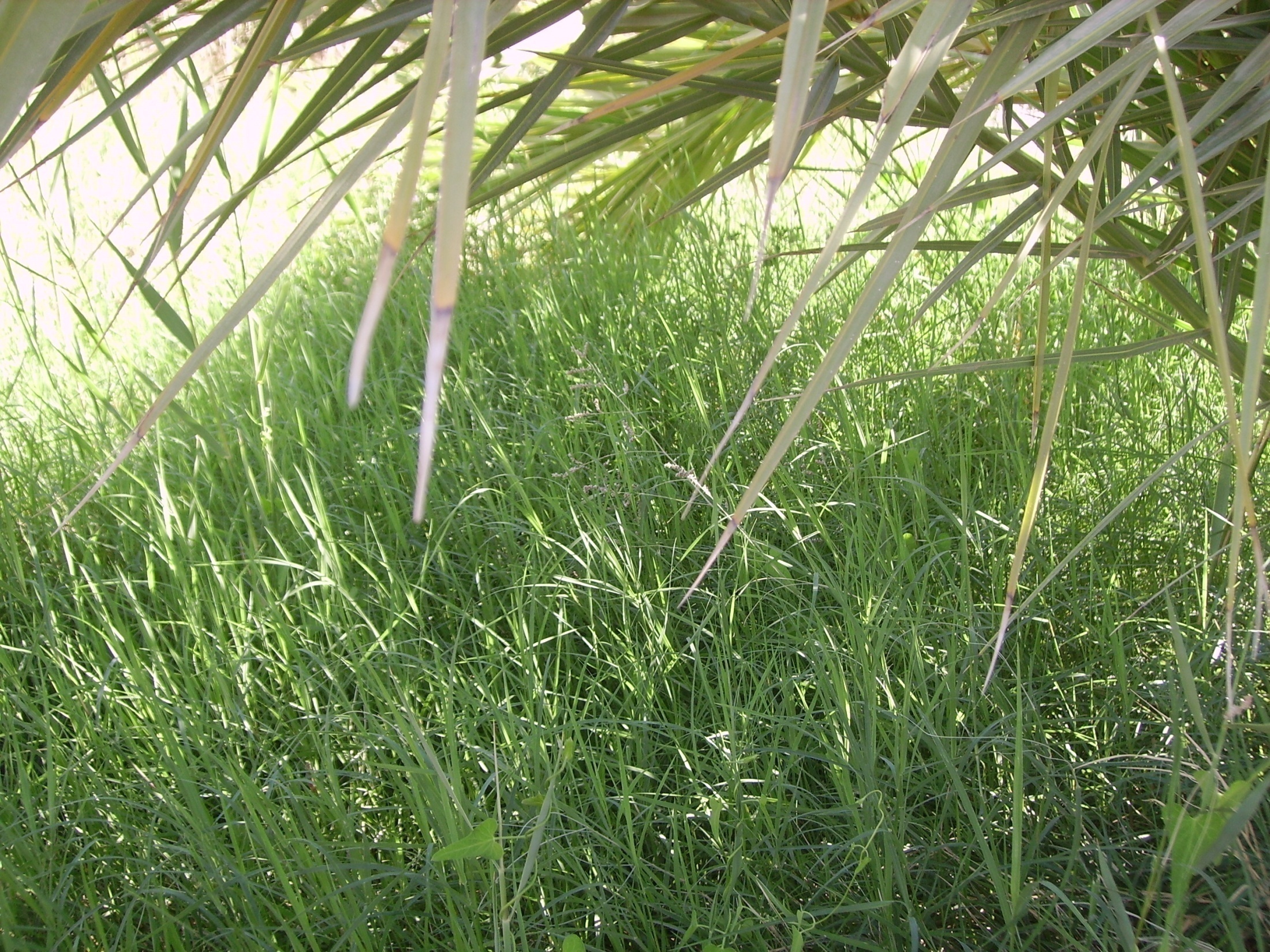 c.- Choix du sol
Le choix du sol devra donc être orienté vers les sols légers, les sables, sables limoneux, les limons sableux à faible teneurs en argile (moins de 10‰).
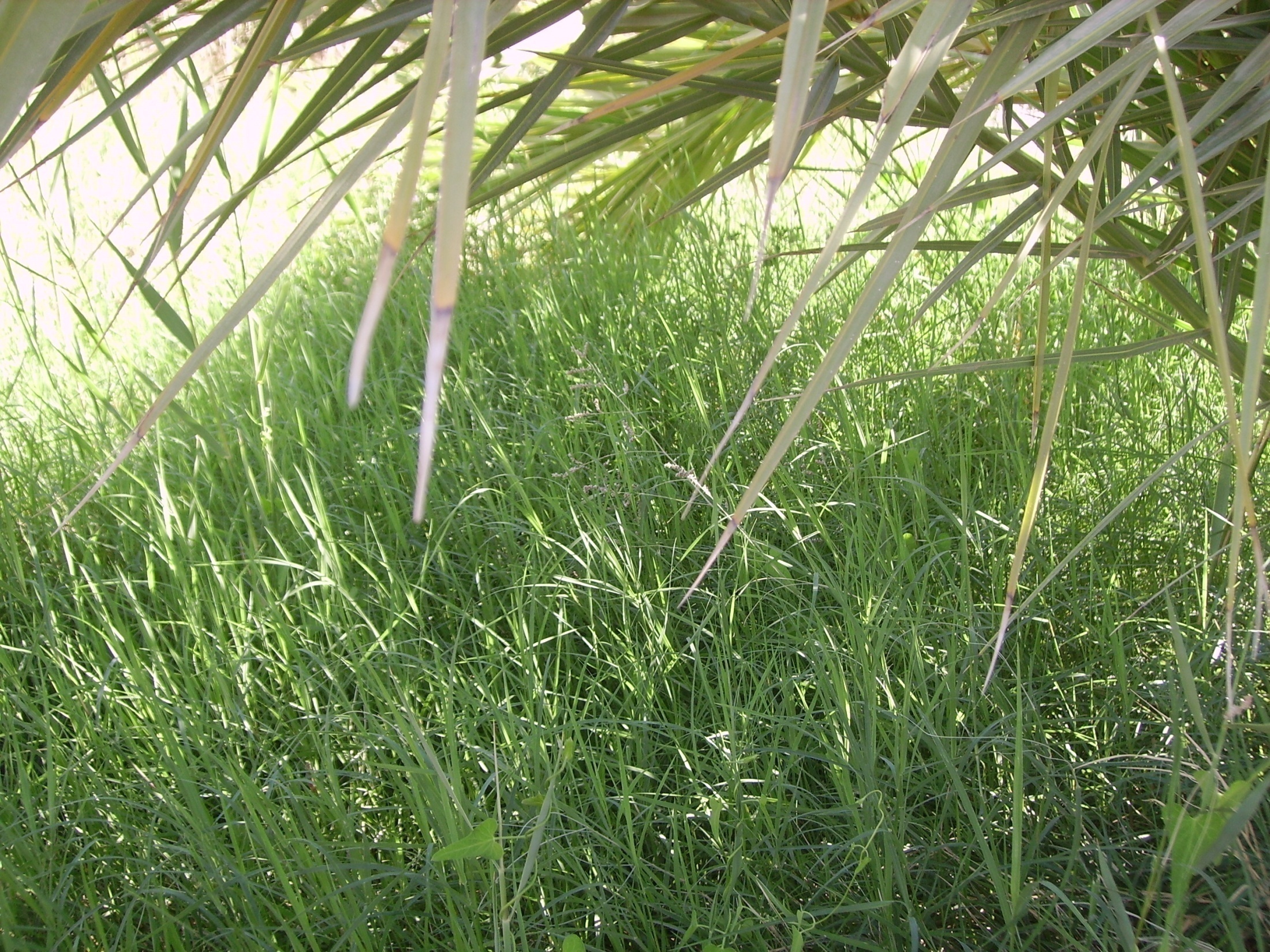 d.- Evaluation des possibilités des ressources hydrauliques
les besoins en eau d’irrigation d’une palmeraie doive être établis en tablant sur la consommation maximale, c'est-à-dire en période plus chaude et sèche.
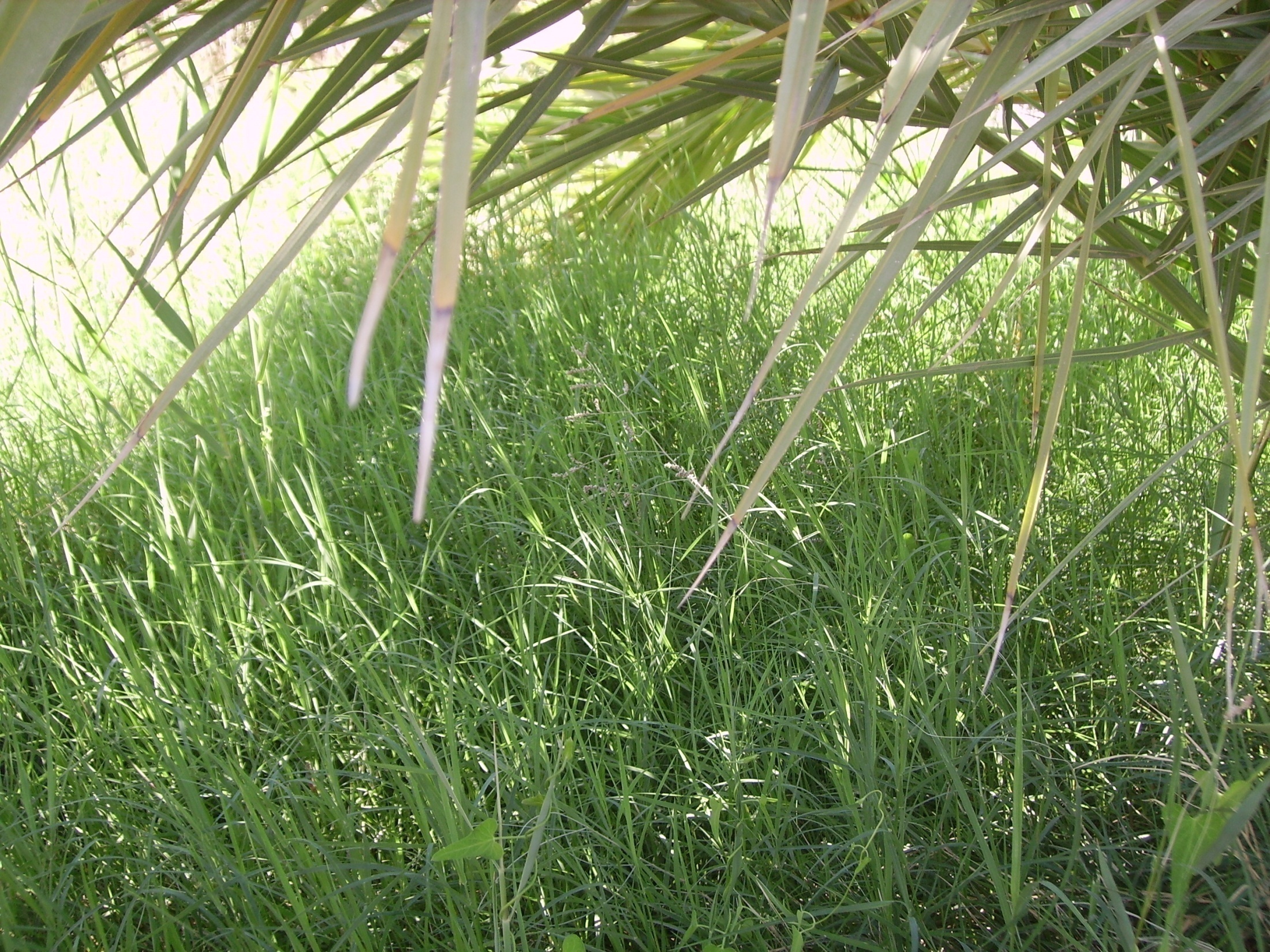 V.2.- les plantations
les  plantations peuvent êtres établies selon trois formation
1. en carré,
2. en ligne
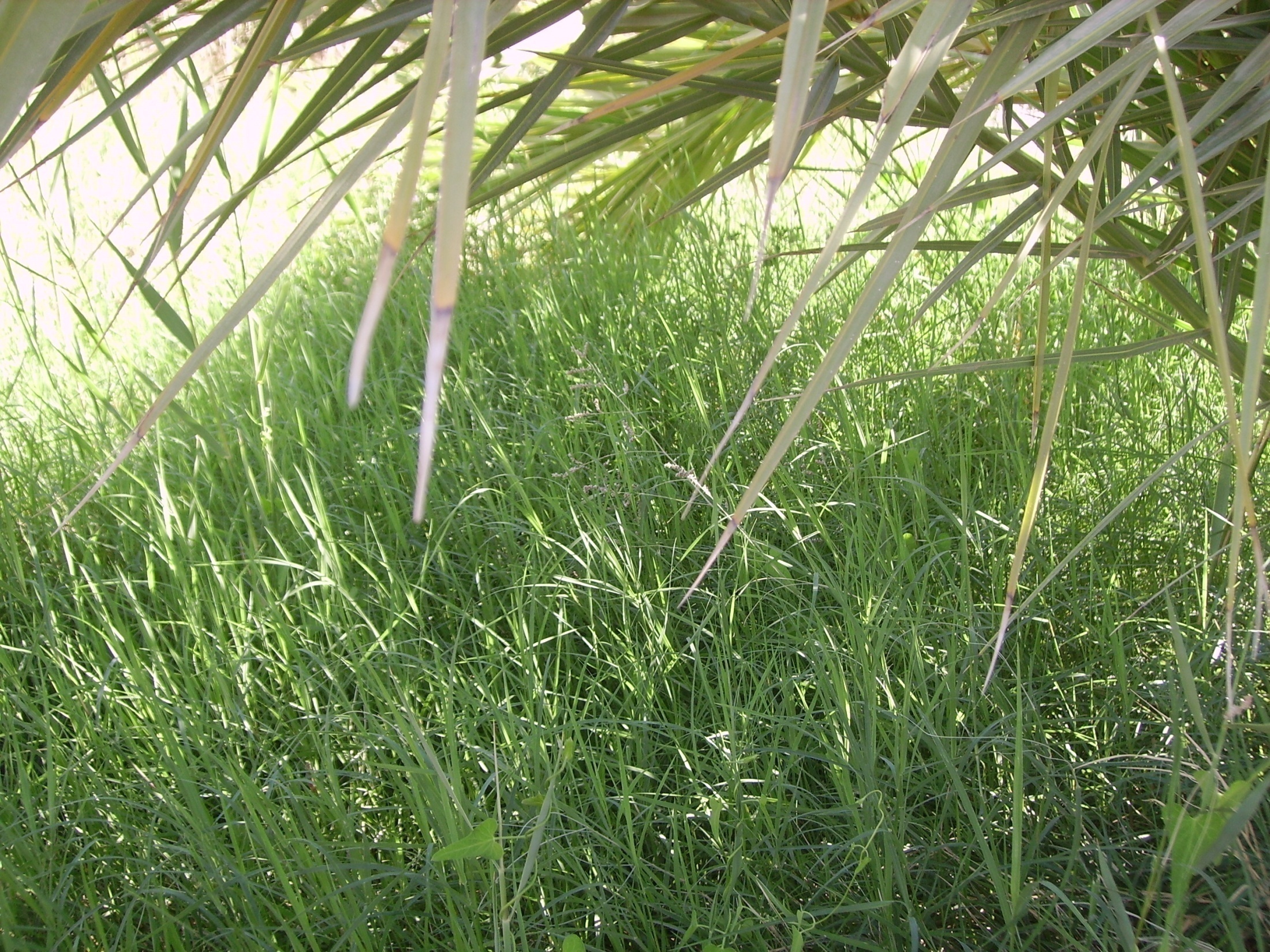 3. en quinconce
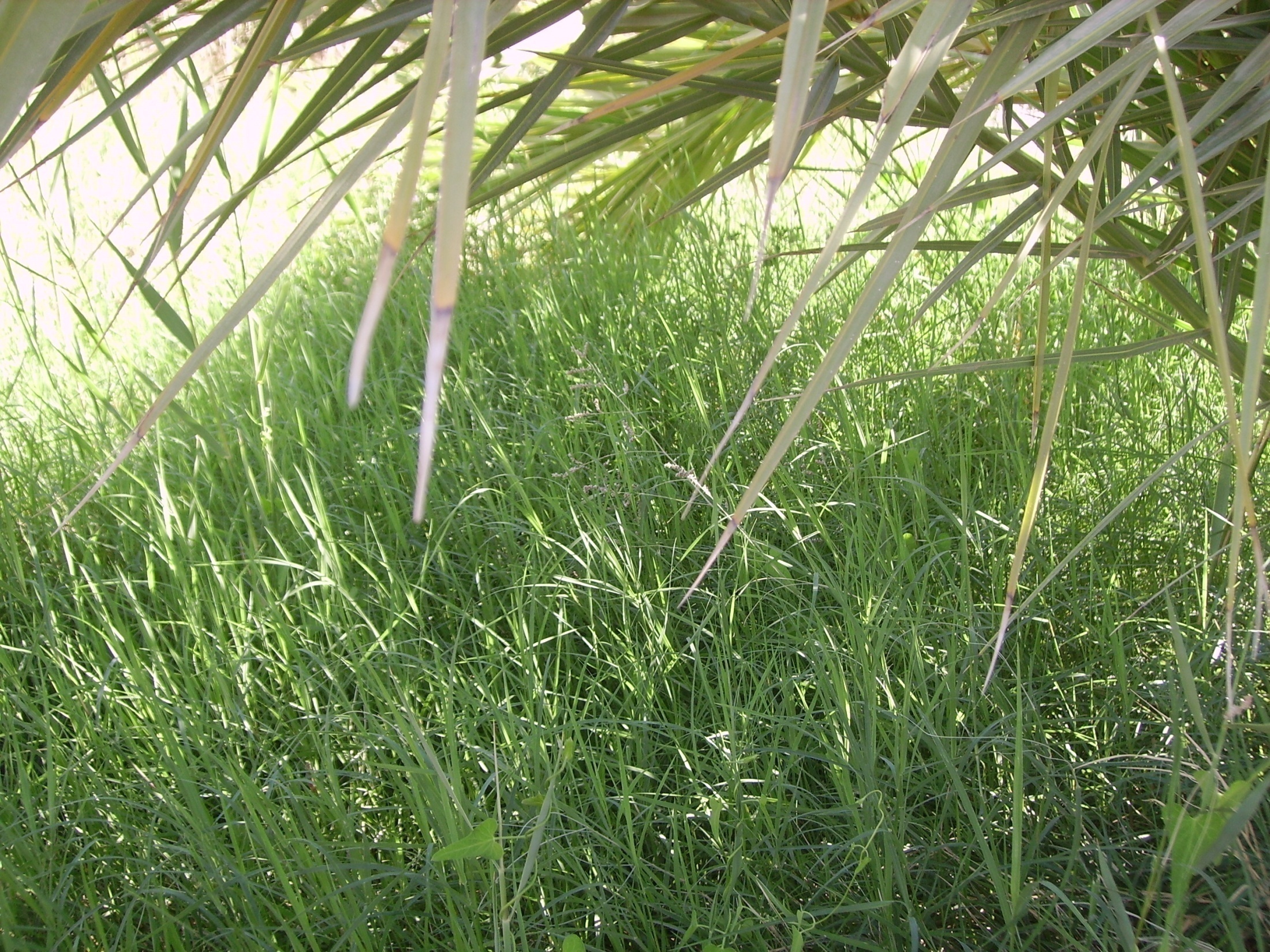 Quelque soit la forme de plantation, elle nécessite une préparation et aménagement du sol qui se fait par
V.2.1.-Défrichement : la mise en valeur d’un terrain nécessite toujours
 d’être précédée par un défrichement de celui-ci par :
l’enlèvement ou la destruction de la partie aérienne de la végétation, mais aussi les grosses racines doivent être éliminées.
- Dans certain cas, lorsque la végétation le permet, 
le défrichement peut être précéder d’une mise à feu générale, les cendres qui en  résulteront seront réparties sur le sol.
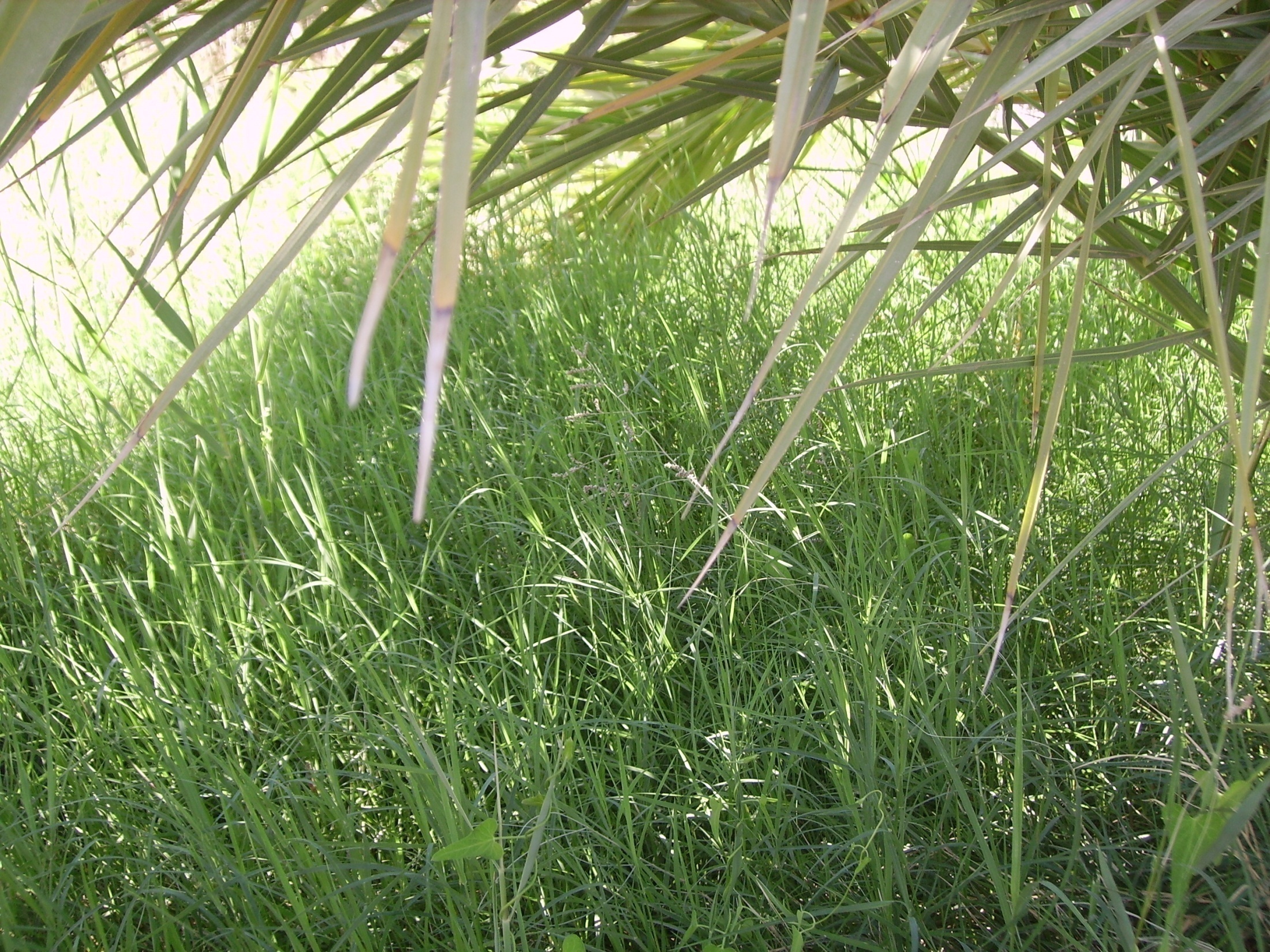 V.2.2.- Nivellement : le sol des palmeraies doit présenter une 
légère pente générale pour permettre une bonne irrigation et éventuellement un bon drainage. L’eau doit pouvoir circuler facilement sans risque d’érosion et bien imbiber le sol.
V.2.3.- Défoncement : le défoncement ne se justifie que dans certains sols. Il peut être envisagé sur la surface entière ou être localisé aux emplacements des plans. En sol alluvionnaire ou éolien suffisamment profond, on se contente le plus souvent d’effectuer de simples trous de plantation.
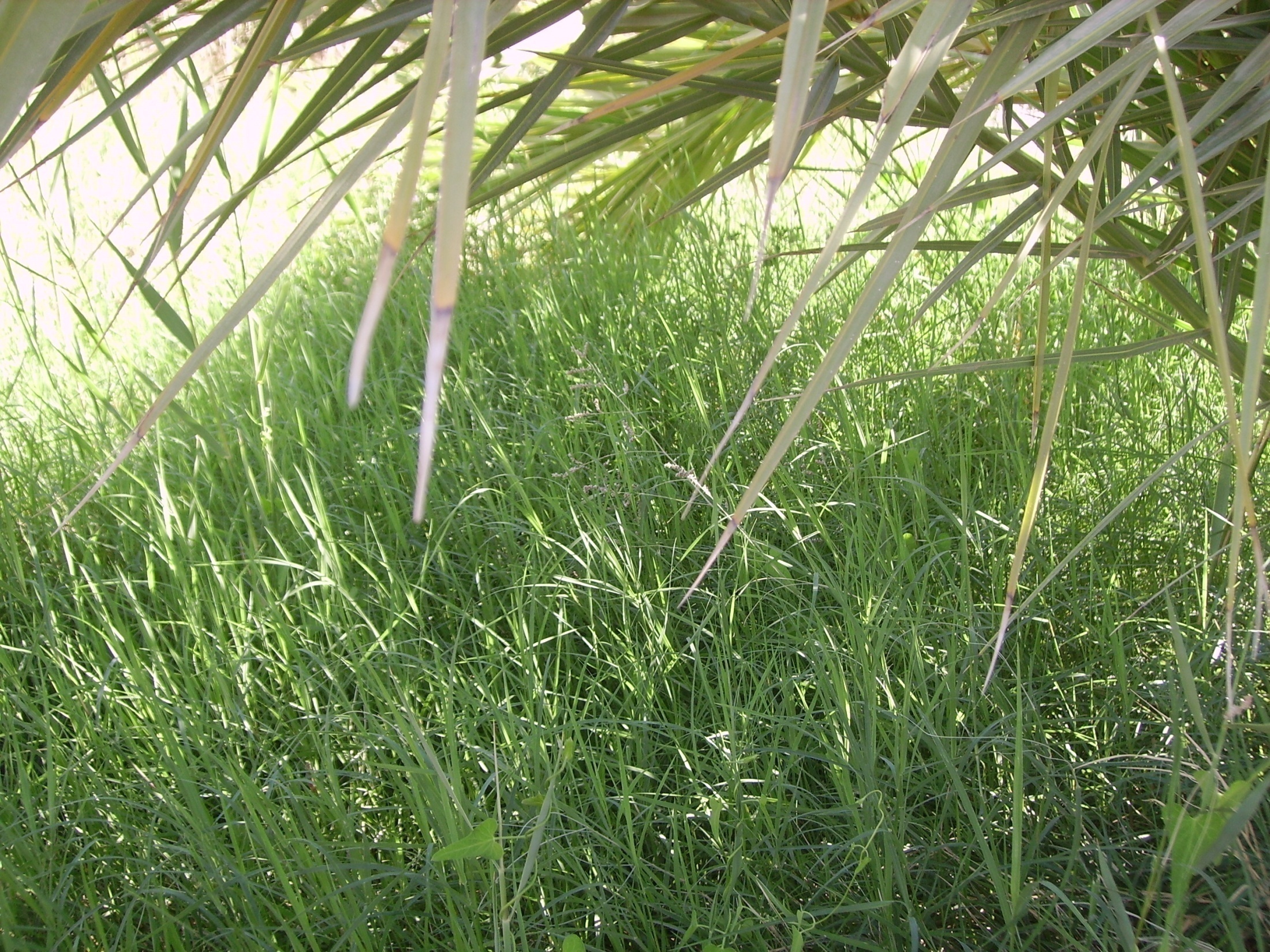 V .2.4.- piquetage: 
- établi très soigneusement en tenant compte l’organisation 
 générale du jardin (chemin, réseaux..etc.)

- Il doit être mise en place au moyen des repères bien visibles pour permettre une vérification visuelle du plan préétabli
V.2.5.- Établissement des réseaux de drainage et d’irrigation : lorsque le drainage doit être pratiqué en même temps que l’irrigation en raison de la salinité du sol et de l’eau, il convient de combiner les deux réseaux de telle façon que la distribution de l’eau d’irrigation ne soit pas gênée par les drains et l’efficacité du drainage limitée.
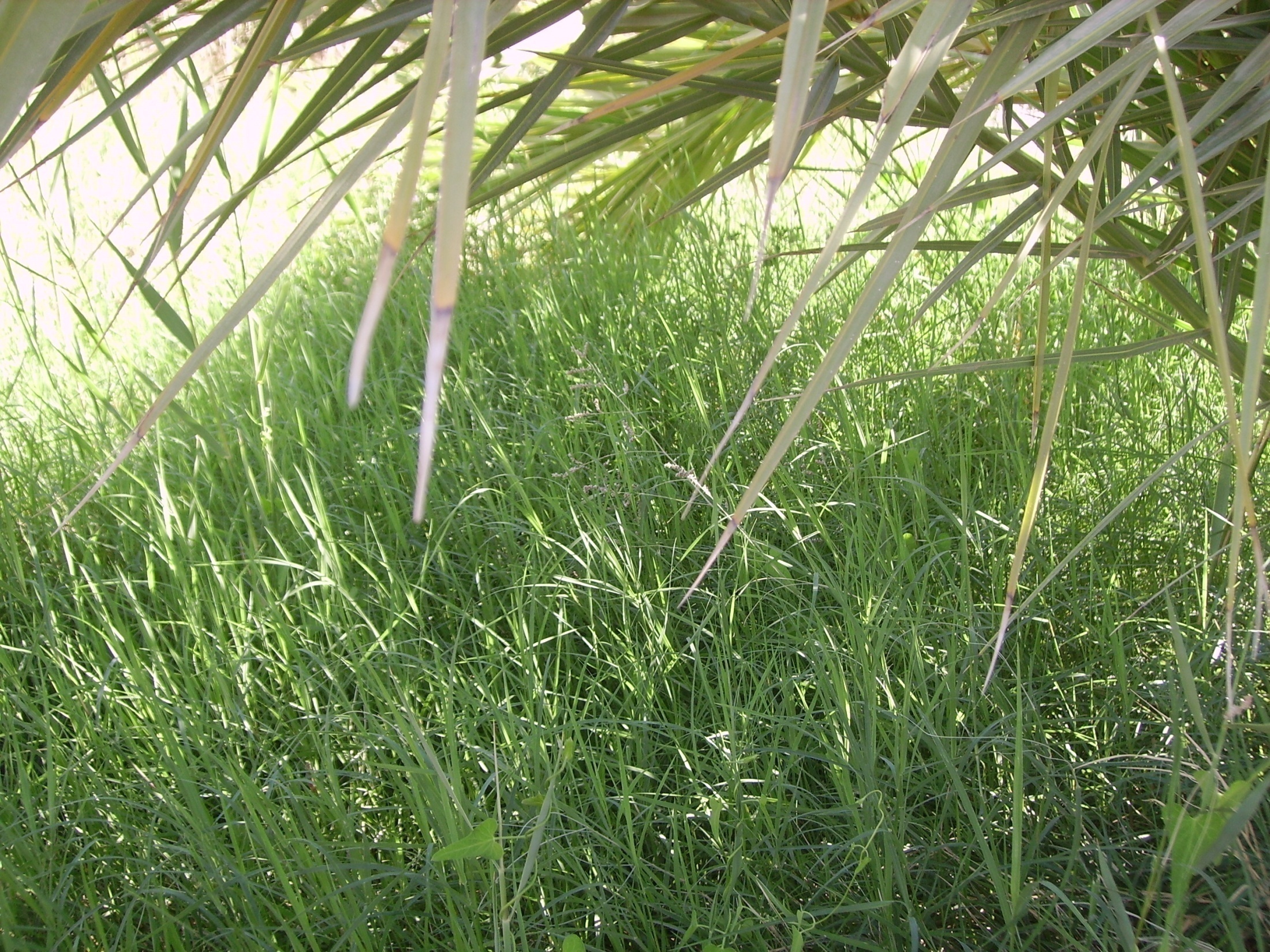 V.2.6.- La densité de plantation:

 4 facteurs déterminent la densité de plantation:

Le cultivar ou la variété

 le projet de cultures intercalaires ou sous jacente

 les facteurs écologique et plus précisément les facteurs climatique , plus les condition climatique sont rudes, arides et chaudes, plus les palmiers doivent être rapprochiez afin qu’ils s’autoprotègent

Le projet de mécanisation
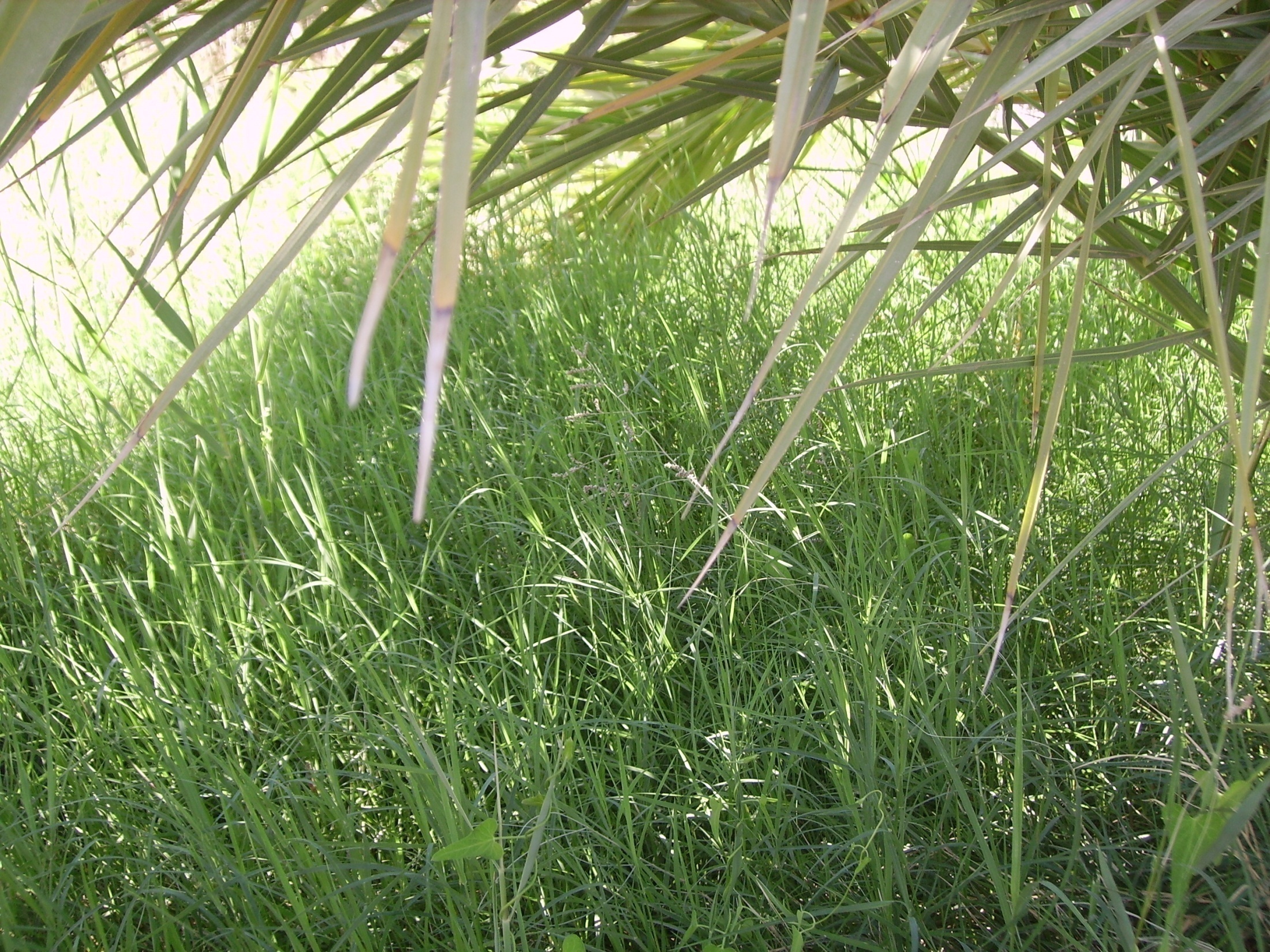 Remarque :
- on ne dépasse jamais les limites inferieure de 
7x7m, gage d’un minimum d’ensoleillement efficace.

La limite supérieure est fixée à 10mx10m, au-delà, 
il n’y a plus d’effet oasis.